Is kp 14+ 1
Žádost je podávána pouze v elektronické podobě, a to  prostřednictvím informačního systému IS KP14+
https://mseu.mssf.cz
Požadavky na IS: 
Poslední verze prohlížeče Internet Explorer a Mozilla Firefox (nepoužívejte prohlížeči Google Chrome)
Pro zadávání dat do žádosti musí být v internetovém prohlížeči zapnutý JavaScript.
Pro podepsání žádosti o podporu je nutné mít nainstalován plugin MS Silverlight v jeho nejnovější verzi
1
[Speaker Notes: Žadatel vyplňuje v ostrém prostředí]
IS kp 14+ 2
Nápověda:
 kontextová  - pokud žadatel najede myší na vyplněné pole
  zabudovaná – v pravém horním rohu obrazovky (používat s pokyny)
 příručky - Pokyny k vyplnění žádosti o podporu v IS KP14+ (http://www.esfcr.cz)
  edukační videa

Registrace nového uživatele
Založení nové žádosti - Žadatel → nová žádost → seznam programů a výzev → OP Z → výzva
2
IS kp 14+ 3
Registrace nového uživatele
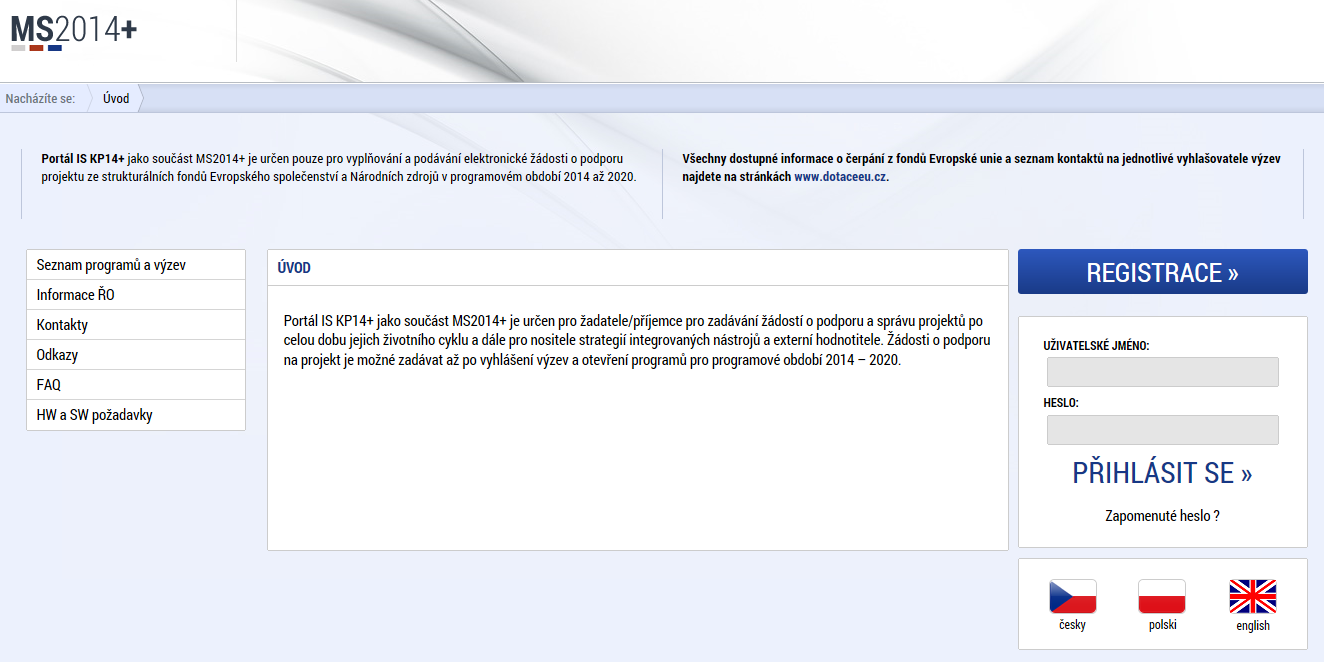 3
IS kp 14+ 4
Založení nové žádosti - Žadatel → nová žádost → seznam programů a výzev → 03 - Operační program Zaměstnanost → OPZ  (03_16_055)
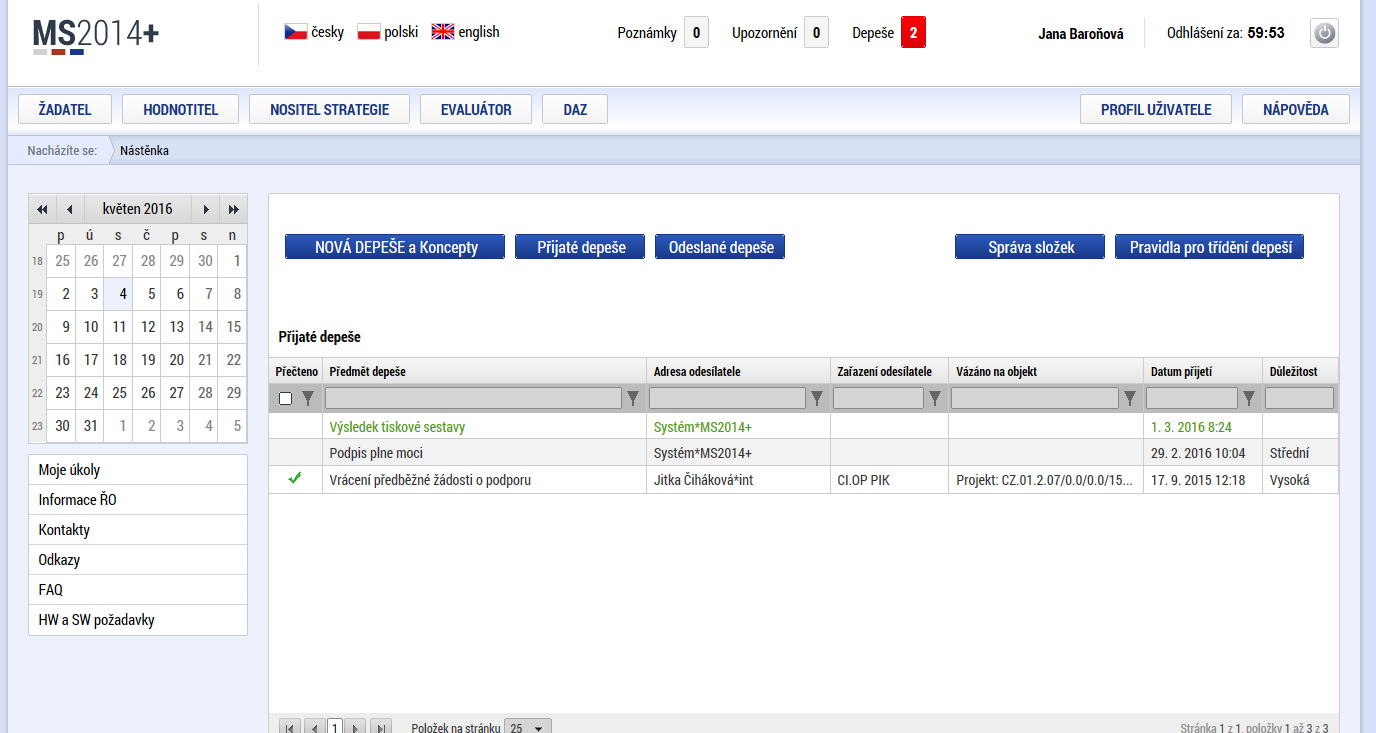 4
IS kp 14+ 5
Založení nové žádosti - Žadatel → nová žádost → seznam programů a výzev → 03 - Operační program Zaměstnanost → OPZ  (03_16_055) → vygeneruje se projekt se specifickým HASH kódem
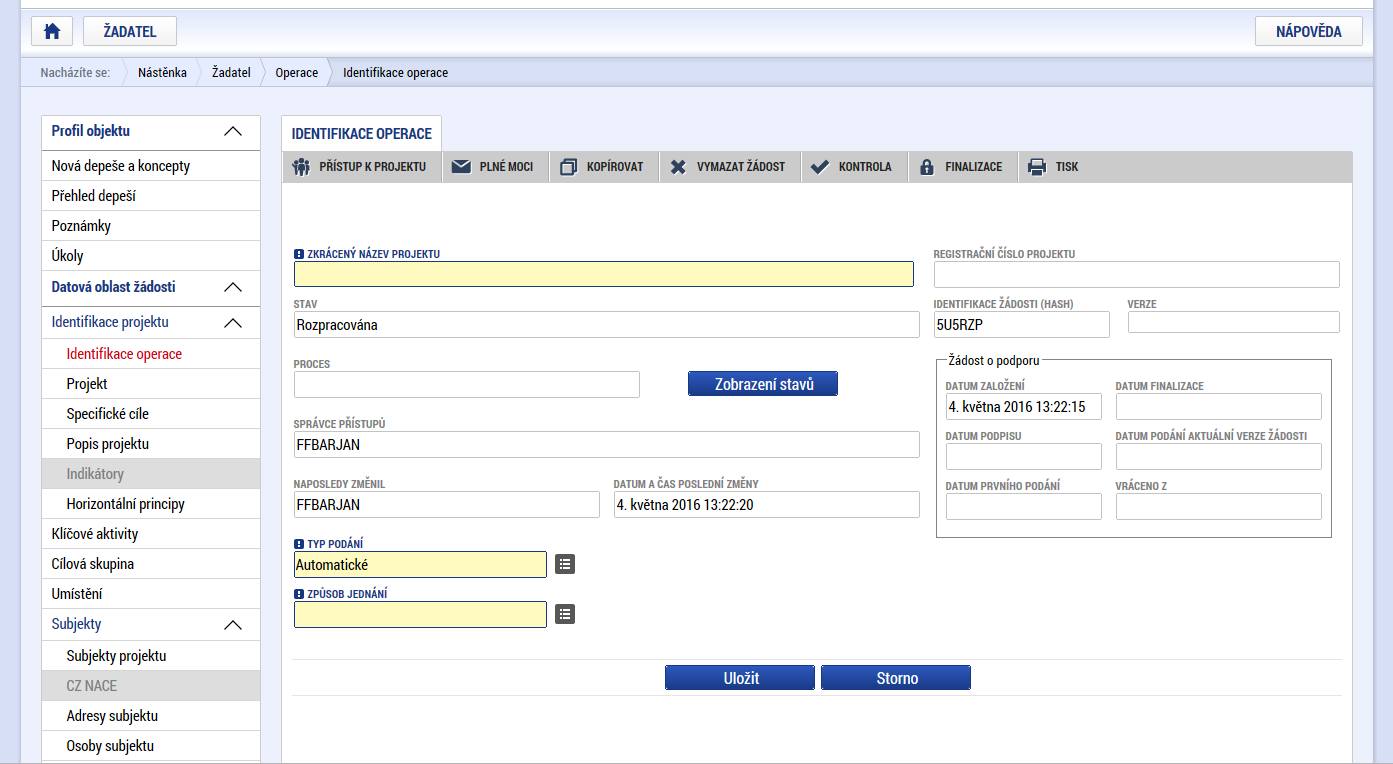 5
Is kp 14+ 6
Uživatel vyplňuje záložky pokud možno postupně  podle navigačního menu v levé části obrazovky
Data se dále propisují do dalších záložek žádosti, či umožní zaktivnění některých záložek
Každou vyplněnou záložku: „ ULOŽ!“
Pole v IS KP14+
 žlutá pole = povinná
 šedá pole = nepovinná
 bílá pole = plní se automaticky
6
Přístup k projektu 1
7
[Speaker Notes: Veronika MMKINVER_ ukázka]
Přístup k projektu 2
Role uživatelů IS KP14+ ve vztahu k projektu
  správce přístupů = uživatel, který žádost založil
  čtenář = data pouze k náhledu
  editor = možnost změn zápisu
  signatář = oprávněný podepisovat žádost 
   (kvalifikovaný elektronický podpis)
8
Datová oblast žádosti
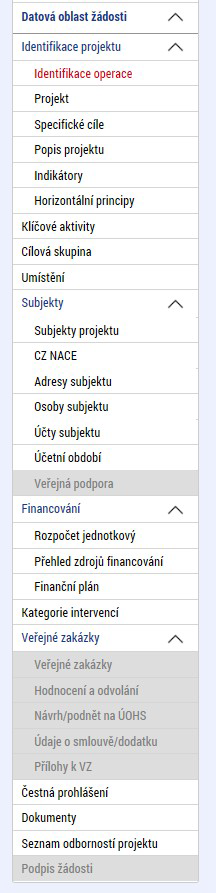 Seznam jednotlivých záložek žádosti
Pomocí šipek možno seznam rozbalovat či zabalovat
Šedivé záložky nejsou přístupné
zpřístupní se podle dat vyplňovaných během žádosti
nejsou podle zadaných dat povinná
Možnosti vyplnění jednotlivých polí na záložkách
text, číslo, datum
výběr s rozbalovacího seznamu
checkboxy
výběr ze seznamu a přesunutí
nový záznam
9
DOPLŇKOVÉ INFORMACE
Doplňkové informace – checkboxy
realizace zadávacích řízení na projektu
režim financování – nastaveno na výzvě
veřejná podpora – orientační, není provázáno s další záložkou; bude řešeno až před podpisem právního aktu
projekt je zcela nebo zčásti prováděn sociálními partnery nebo NNO – checkbox s provazbou na indikátor – relevantní v případě, že žadatel je NNO nebo sociální partner
10
Popis projektu 1
Jaký problém projekt řeší? 
popis problému, proč ho řeší, koho se týká, důsledky neřešení
Jaké jsou příčiny problému? 
popis příčin problému, doklady existence problému, zda byl již v minulosti řešen a s jakým výsledkem
Co je cílem projektu? 
 cíl/e projektu, provázanost cílů, měřitelnost, jak dosažení cíle řeší problém, jak ověřit dosažení cíle; cíl projektu ≠ cíl výzvy
Jaká/é změna/y je/jsou v důsledku projektu očekávána/y? 
 co se změní, obecnější než cíl, dopad na cílovou skupinu
11
Popis projektu 2
12
Popis projektu 3
Jaké aktivity v projektu budou realizovány? 
 KA jsou dále řešeny na samostatné záložce – lze uvést odkaz na tuto záložku nebo stručný popis. Údaje zde uvedené nesmí být v rozporu s údaji na záložce KA
Popis realizačního týmu projektu – všechny pozice v RT (NN i PN, příjemce i partner)
hlavní činnosti
rozsah zapojení
odborná kapacita (ne konkrétní jména)
omezený rozsah pole - samostatná příloha s odkazem
13
[Speaker Notes: Možné uvést harmonogram KA (není pro něj záložka), RT již není provázán  na rozpočet, vyplňuje se ručně.
Možno zmínit, že pokud bude v RT uvedena pozice, která bude vykonávat výhradně PN, nebude muset v ZoR předkládat výkaz práce (výkaz práce předkládá pouze pozice, která vykonává práci jak v přímých, tak nepřímých nákladech)]
Popis projektu - RT
Realizační tým – PŘÍLOHA
administrace a řízení projektu = NN
obvyklé platy a mzdy
popis pracovní náplně = povinné
rozlišit žadatel x partner
vazba na rozpočet
kombinovaná pozice (PN x NN, rozepsat a rozdělit na úvazek) 
odborná kapacita – (vzdělání, znalosti, zkušenosti – druh výběru)
14
[Speaker Notes: RT nesmí být 5 x větší, než počet kmenových zaměstnanců organizace = eliminační kritérium, nebo projekt do 2 mil.]
Horizontální principy
15
[Speaker Notes: Checkbox je pouze zjišťovací indikátor, nemá dopad pro projekt, není důležitý při vyplňování žádosti, pouze statistický údaj.
Rovné příležitosti: projekt bude zachovávat princip nediskriminace a rovných příležitostí…. Lze zvolit i „neutrální vliv“]
Klíčové aktivity 1
Zadává se každá aktivita zvlášť, po zadání je nutno záznam uložit
název
popis – činnosti, způsob provádění, výstupy, časová dotace, provázanost s dalšími KA, apod.
přehled nákladů – přímé náklady, vazba na rozpočet a hodnocení efektivity projektu

Pozor na popis KA - má vliv na věcné hodnocení žádosti, musí být v souladu se záložkou Popis projektu – aktivity…
16
[Speaker Notes: Lze použít přílohy, omezený počet znaků na 2.000,-]
Klíčové aktivity 2
17
Cílové skupiny 1
Obsah číselníku nastaven na výzvě

Cílová skupina – výběr z číselníku

Popis cílové skupiny – identifikace, velikost, struktura, potřeby, zapojení cílové skupiny v průběhu projektu
18
[Speaker Notes: Podstatná změna projektu - zahrnutí nové cílové skupiny, tj. rozšíření projektu i na osoby, na které projekt původně zaměřen nebyl
Napsat jak jí získají, nábor CS do projektu…]
Cílové skupiny 2
19
[Speaker Notes: Vyměnit PrtScr až po zadání požadavků na ISKP14+…. Cílová skupina]
Umístění 1
Místo realizace 
realizace aktivit projektu ve prospěch cílových skupin, příp. lokalita, kde vznikají výstupy či výsledky projektu: celá ČR  (Detail kraje v ČR)

Místo dopadu 
území, které má z realizace projektu prospěch. Může zahrnovat pouze území, z jehož alokace je daná výzva financována: celá ČR bez hl. m. Prahy (Detail kraje v ČR)
20
[Speaker Notes: Už tu jednou je….]
Umístění 2
21
Umístění 3
22
Subjekty  projektu 1
Údaje o subjektech, které se k projektu vztahují
žadatel/příjemce (teprve po vyplnění této záložky e zaktivní záložka Rozpočet)
osoba s podílem v právnické osobě žadatele/příjemce
osoby, v nichž má žadatel/příjemce podíl
partner s finančním příspěvkem
partner bez finančního příspěvku
zřizovatel II Kraj/OSS
zřizovatel I/Obec
Dodavatel (Pozor, není možné vyplnit, vztahuje-li se na zakázku VŘ)
23
[Speaker Notes: 25860259 (zkušební IČ Kapa)…. Po zvolení záložky žadatel/příjemce je zaktivněn Rozpočet.
Checkbox „jeden podnik“ se nemusí vyplňovat, je to kvůli VP a ta se řeší až v průběhu realizace.]
Subjekty projektu 2
Žadatel/příjemce (teprve po vyplnění této záložky e zaktivní záložka Rozpočet)
validace přes IČ
počet zaměstnanců a roční obrat – vazba na hodnocení projektu – eliminační kritérium. Ověření administrativní, finanční a provozní kapacity žadatele
typ plátce DPH
datová schránka – doplňuje se automaticky
zahrnout subjekt do definice jednoho subjektu - checkbox
24
[Speaker Notes: Roční obrat v Eurech, kurz ECB ke dni účetní závěrky. Bilanční suma = součet všech aktiv (nebo pasiv) v Eurech]
Subjekty projektu 3
25
Rozpočet 1
26
[Speaker Notes: U položek , kde je zelená fajfka je možné vytvářet podpoložky, …editace lze po jednotlivých řádcích]
Rozpočet 2
27
[Speaker Notes: Editovat vše….doplňovat/opravovat do šedivých polí přímo v rozpočtu]
FINANČNÍ PLÁN
Vygeneruje se automaticky 
Obsahuje tolik řádků, kolik žádostí o platbu se na projektu dá předpokládat (obecně 1x za 6 měsíců); případně se upraví před vydáním právního aktu či následně
Uvádí se částky za všechny zdroje financování projektu (včetně případných vlastních zdrojů žadatele)
28
ČESTNÉ PROHLÁŠENÍ
Nutno zaškrtnout checkbox u všech požadovaných čestných prohlášení (2 části – obě potvrdit).

Potvrzuje např. pravdivost údajů, bezdlužnost, absenci citlivých údajů v žádosti, souhlasí s uváděním v seznamu příjemců, vylučuje dvojí financování, akceptuje, že neumožnění ex ante kontroly je důvod pro vyloučení z hodnocení, bere na vědomí závazek mít aktivní datovou schránku.
29
DOKUMENTY 1
Požadované dokumenty jsou uvedeny v textu výzvy
Vložení tlačítkem Připojit
Výběr z adresářů vašeho počítače
Nový dokument = Nový záznam
30
DOKUMENTY 2
PrintScreen obrazovky ISKP
DOKUMENTY
31
[Speaker Notes: prtsc]
kontrola
Provádíme zpravidla po vyplnění všech záložek
Možno využít i průběžně jako nápovědu jak správně
     dané pole vyplnit
Všechny červené hlášky nutno odstranit
Kontrola proběhla v pořádku
		Znamená možnost finalizovat
32
finalizace
Finalizujeme tehdy, je-li vše vyplněno správně
Nutno v nastavení přístupů uvést signatáře
I po finalizaci možno provést změny
V PŘÍKAZOVÉM ŘÁDKU se objeví tlačítko 
		STORNO FINALIZACE

		Po té opět nutno finalizovat
Finalizaci a storno finalizace může provést jen signatář
33
PODPIS A PODÁNÍ ŽÁDOSTI
Podpis žádosti
poslední záložka v levém menu
zaktivní se až po úspěšné finalizaci
podepisuje jeden či více signatářů 
	podle toho jak je vyplněno v žádosti

nutný elektronický podpis

Podání žádosti (nenechávat na poslední chvíli!)
určeno na první záložce při vyplňování žádosti
automaticky x ručně
Žádost podána současně s podpisem x Žádost ručně podána
34
[Speaker Notes: Upozornění, může se totiž objevit problém s el. podpisem (ze zušenosti z jiných výzev) a systém může být v poslední den také přetížen, což bohužel nevylučuje potíže při finalizaci.]
Elektronický podpis žádosti 1
Po stisknutí záložky „Podpis žádosti“ vyberte ikonu pečeti

Označíte Soubory 

Přes tlačítko Vybrat vložíte soubor s elektronickým podpisem výběrem z adresářů vašeho počítače
			    Vložíte Heslo

		     Stisknete tlačítko Dokončit
35
[Speaker Notes: Plné moci POZOR!!! Finalizovat a podepisovat včas, nefunguje el.podpis….!!!!
Nutné podepsat zmocnění v IS KP14+ nebo vložit sken listiny se zmocněním
Listinnou plnou mocí mohou být také vnitřní předpisy organizace, ze kterých vyplývá, že organizaci je oprávněn zastupovat např. řídící pracovník na určité pozici, avšak i vnitřní předpisy musí být podepsány
Uvádí se platnost plné moci od - do 
Nutné nastavit, pro jaké činnosti je plná moc platná (zda jen pro žádost o podporu, nebo i další úkony)
Novinka od poslední aktualizace MS2014+
Osoba, který zmocňuje, nemusí mít svůj „účet“ v IS KP14+
V Pokynech nachystaná revize]